স্বাগতম
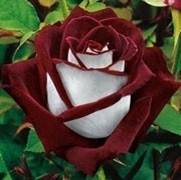 মোঃ দেলোয়ার হোসেন
সহকারি শিক্ষক
১৬৫ নং নওগাঁও বালিকা সরকারি প্রাথমিক বিদ্যালয়
মতলব (দ), চাঁদপুর।
মোবাইল -০১৮১৮৫৮০৫৫৩
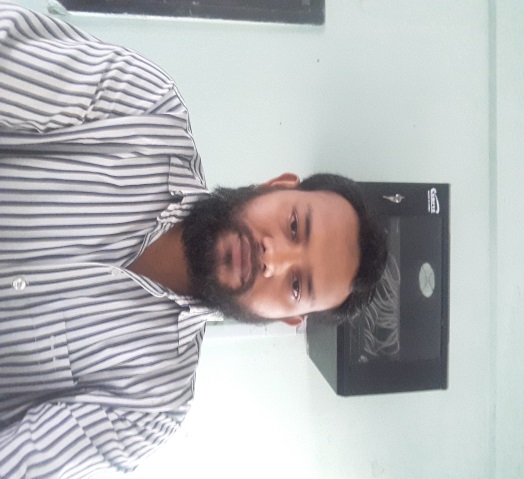 বিষয়ঃ  গণিত
শ্রেণীঃ  পঞ্চম
সময়ঃ৪০ মিনিট
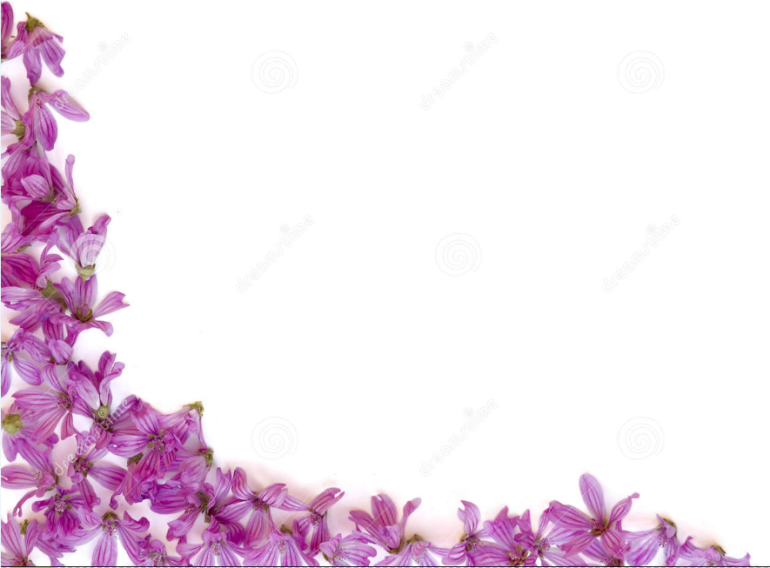 ১৬
১৬
১৬
১৬
১৬
১৬
১৬
৪৯
৭)৪৯(১৬
     ৭
    ৪২
অধ্যায়ঃ ০৩
ঐকিক  নিয়ম
পৃষ্ঠাঃ   ১৭
শিখনফলঃ-

১৪.১.১  কথায় ও চিত্রে বর্ণিত সমস্যাকে গাণিতিক প্রক্রিয়ার ব্যবহার করে প্রকাশ করতে পারবে।
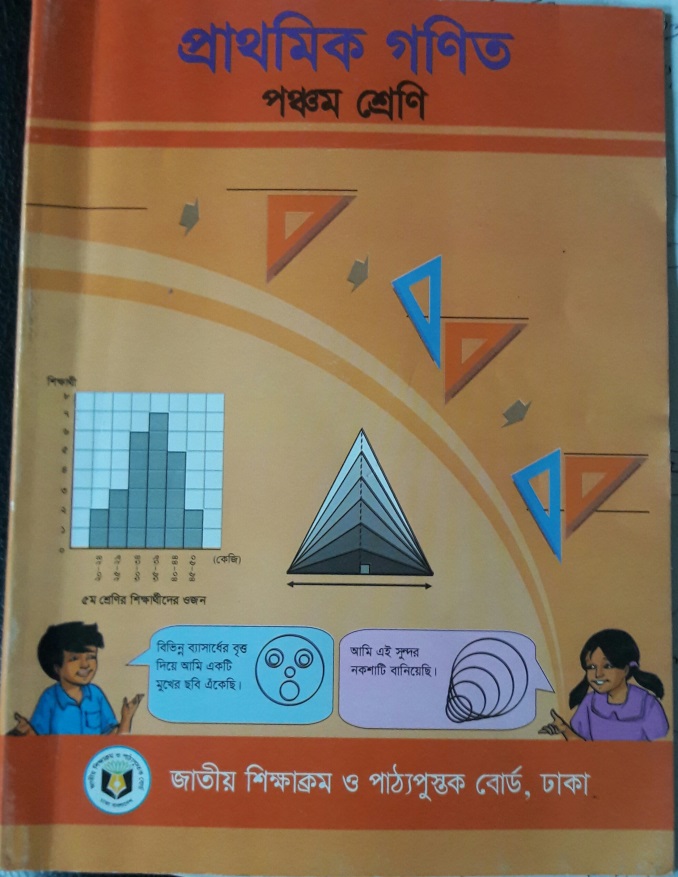 পৃষ্ঠা=১৭
সমস্যা
৮ টি ডিমের দাম ৭২ টাকা। এরুপ ১৫টি ডিম ক্রয় করতে কত টাকার প্রয়োজন?
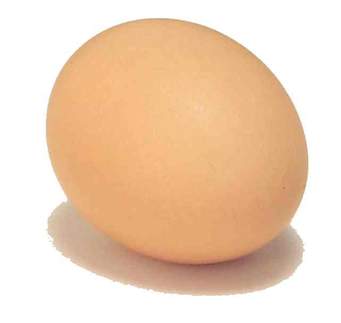 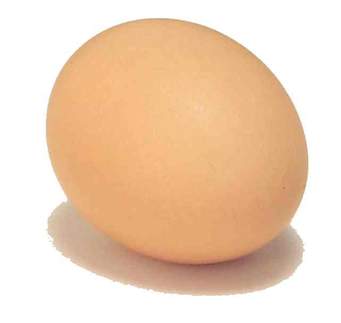 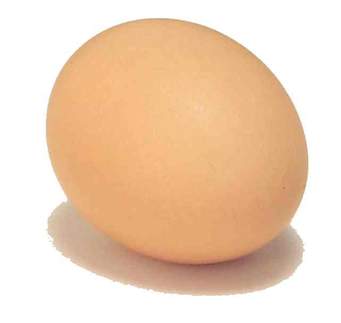 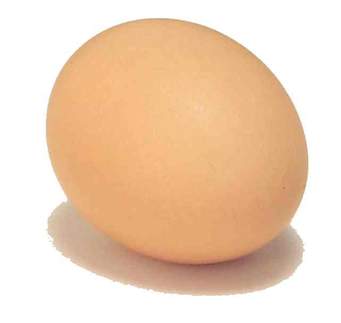 ৮টি ডিম
৭২ টাকা
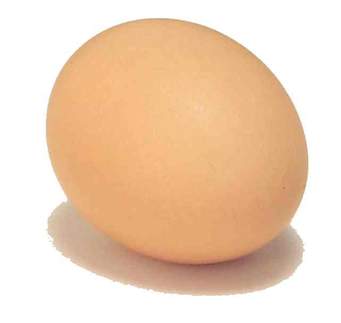 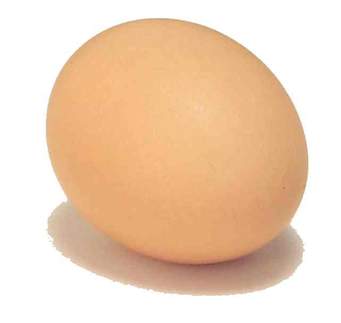 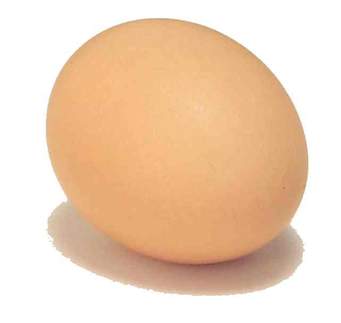 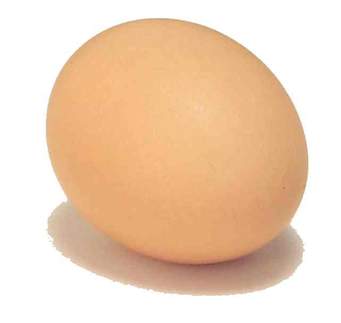 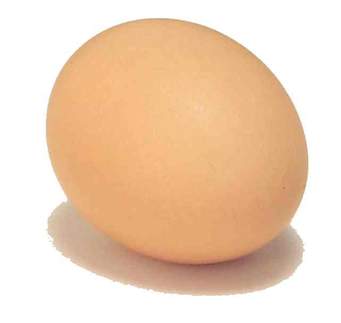 ১টি ডিম
টাকা
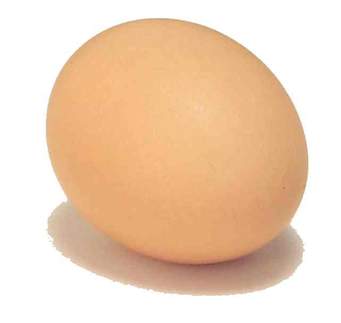 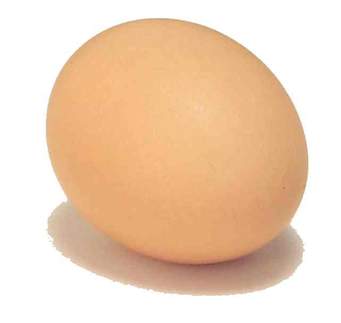 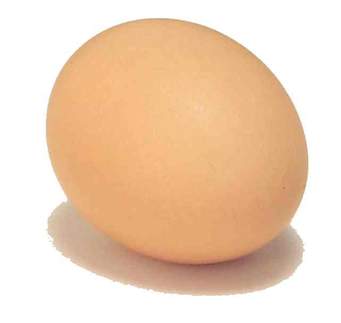 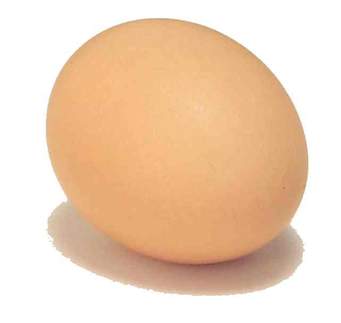 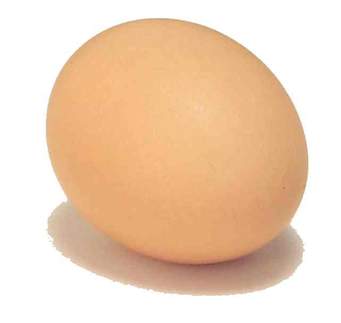 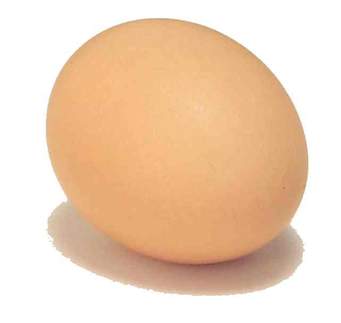 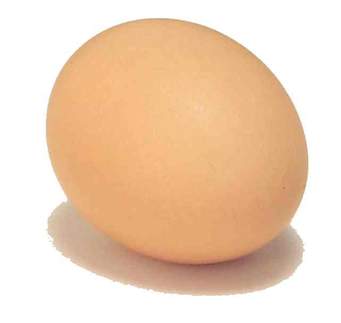 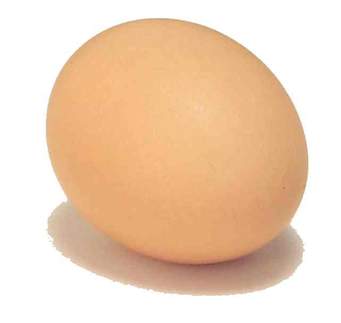 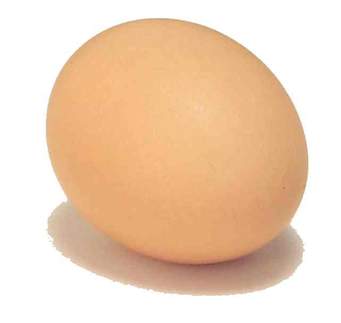 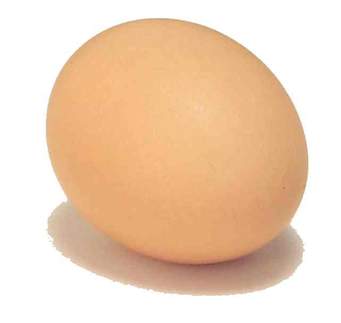 ১৫টি ডিম
টাকা
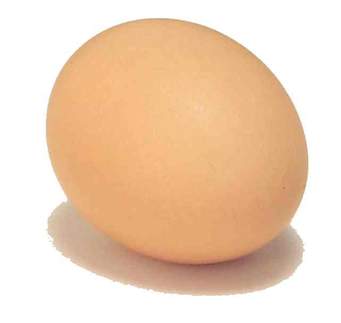 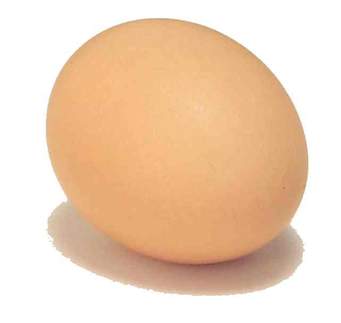 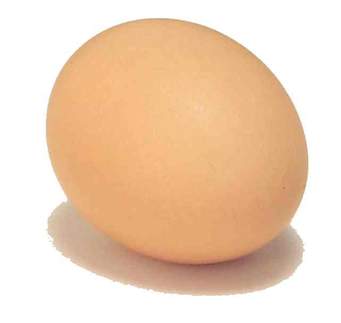 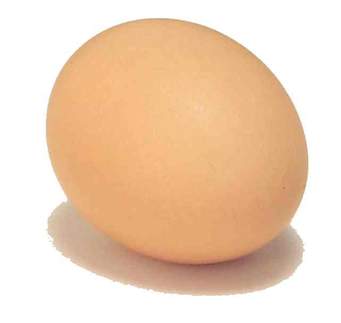 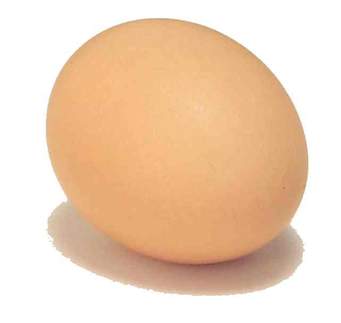 [সমাধান]
৮টি ডিমের দামঃ ৭২ টাকা

১টি ডিমের দামঃ(৭২÷8) টাকা=৯ টাকা

১৫টি ডিমের দাম (৯×১৫)টাকা=১৩৫টাকা
উত্তরঃ১৩৫ টাকা
একক কাজ
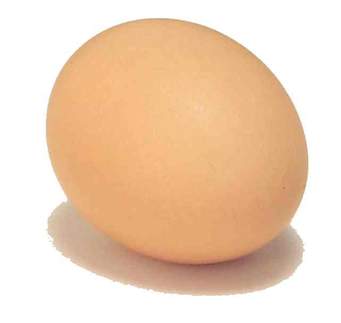 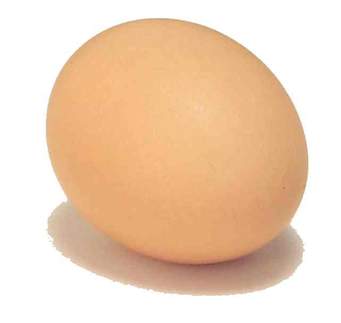 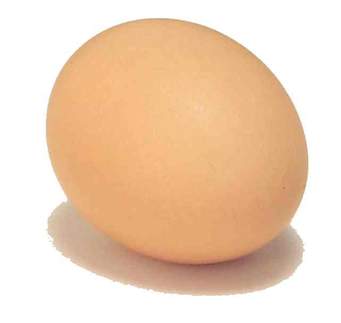 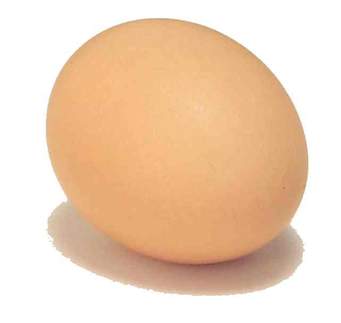 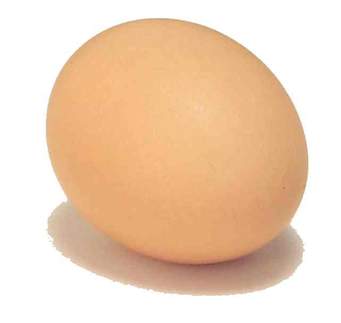 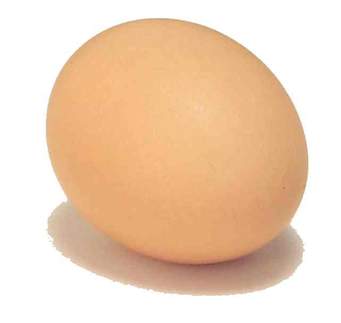 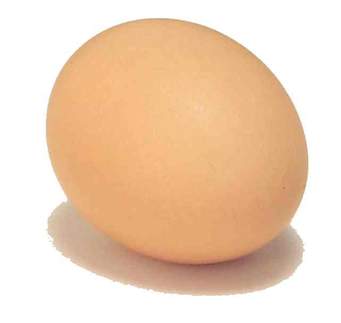 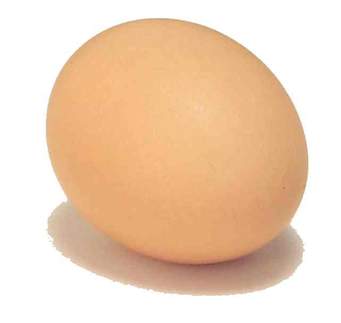 ৭২ টাকা
৮টি ডিম
?   টাকা
১টি ডিম
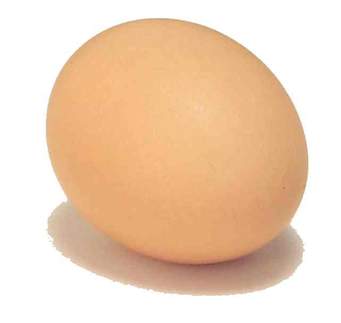 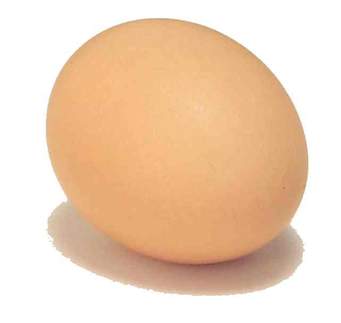 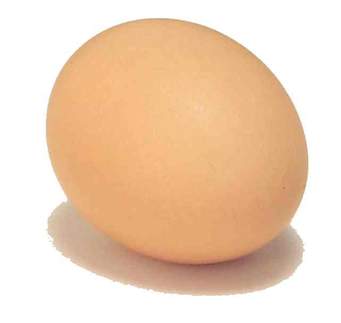 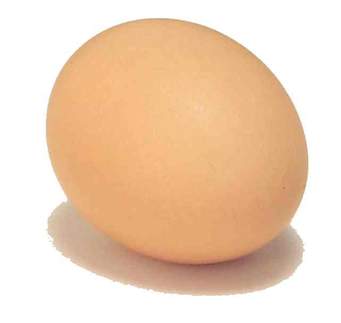 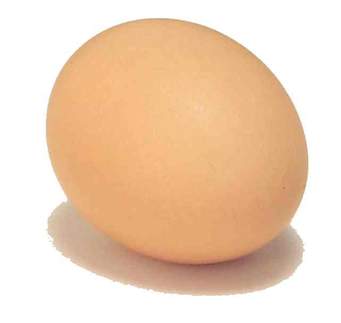 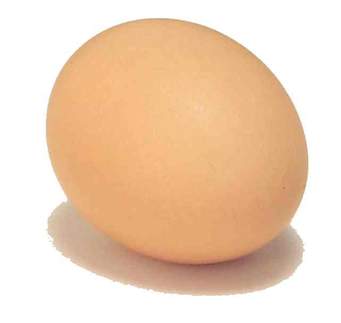 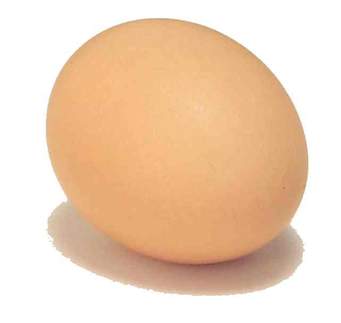 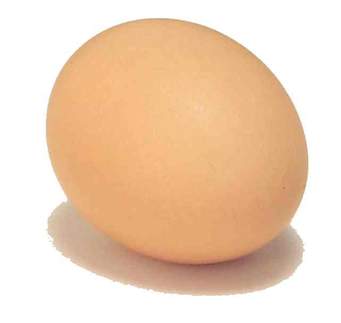 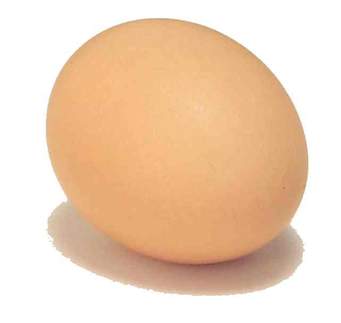 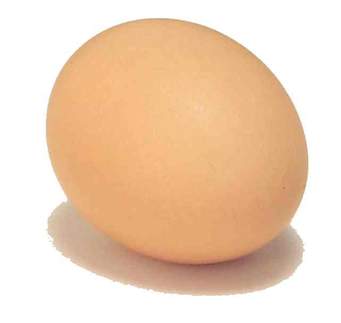 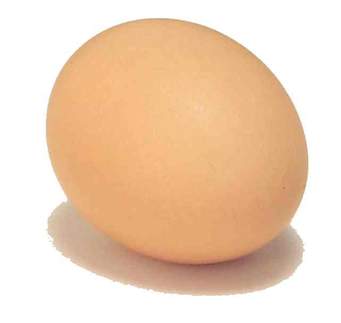 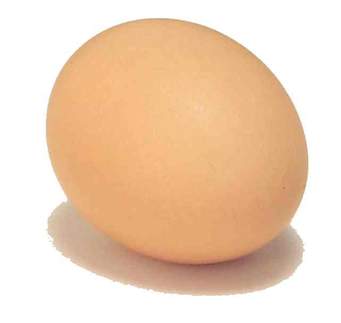 ১৫টি ডিম
?   টাকা
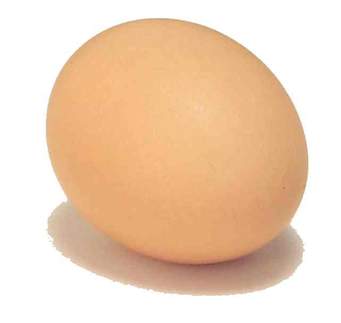 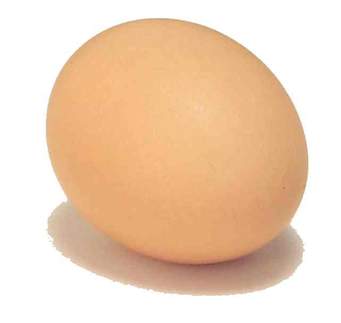 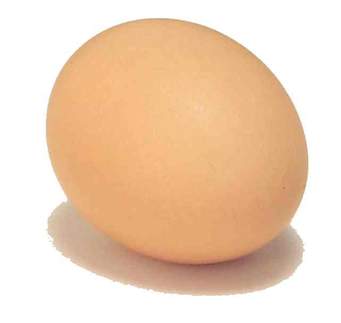 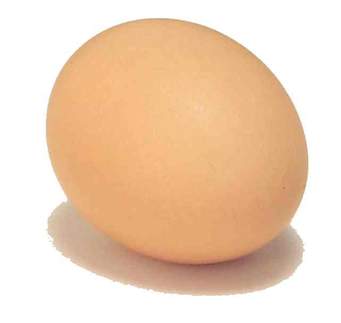 মূল্যায়ন
১।  ৪টি কলমের মূল্য ৮০ টাকা ।১০ টি কলমের মূল্য কত?
৪ টি কলমের দাম ৮০ টাকা

১ টি কলমের দাম( ৮০÷৪)=২০টাকা

১০ টি কলমের দাম(২০×১০)=২০০ টাকা
উত্তরঃ২০০ টাকা
সবাইকে ধন্যবাদ
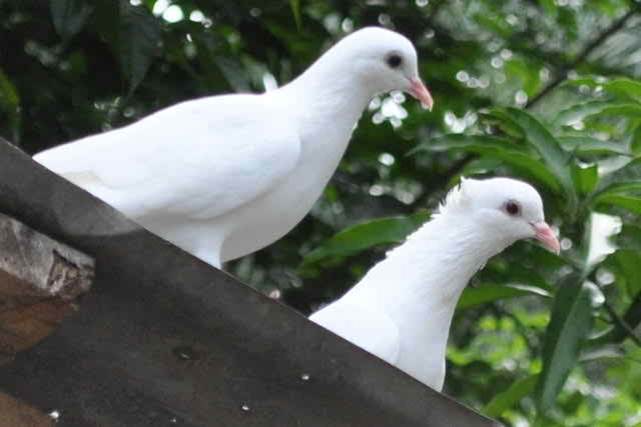